THE FOOTPRINT TOOLQuestion Cards
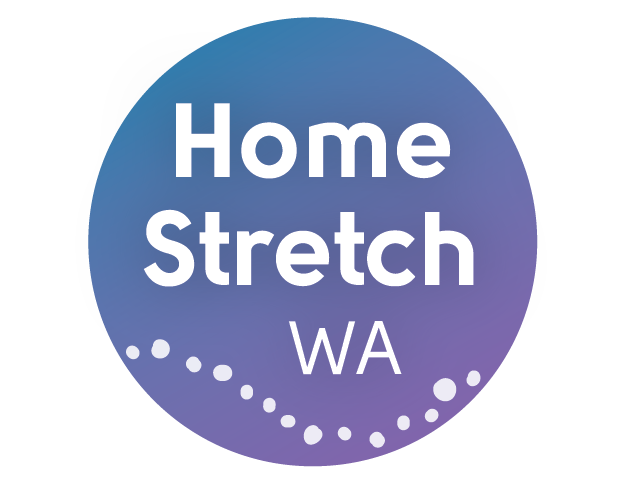 These question cards can be used as conversation prompts to help the coach support the young person to explore and talk about the people, places and things that are important in their life.
Who can you talk to?
When you need to know something, who do you go to?
What is important to you?
Who do you enjoy spending time with?
Who makes you a priority?
Who is there for you in a crisis?
Who is there for you for no reason?
Who can you depend on?
Who can you reconnect with?
Who is a safe person?
Who do you learn things from?
Who can you trust?
Who would you call if you had good news?
Who is the most important person/people in my life?
Who helps you reach your goals?
Who make you feel happy?
Who makes you sing?
Is there anyone you can share a meal with?
Who would you invite to stay the night?
Who could help you connect to country?
Do you need help to explore your country?
When you are down who can you go to?
Who makes you laugh?
Who makes you happy?
Who is easy to talk to?
What does a friendship look like?
What do you want from a friendship?
What do you want from a relationship?
What can you do to build your Support Circle?
What actions can you think of that will help?
What qualities in people are most important to you?
SC-PT-002-Home Stretch WA – Support Circles – Footprints Tool Question Cards V1.0 Review Date: 01/08/27    1.